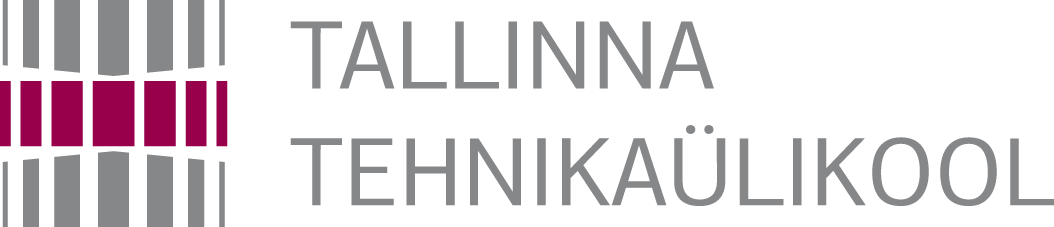 Õpingukorraldus
Margus Kruus ja Katri Kadakas
IT teaduskonna dekanaat
5.09.2018
TTÜ lühitutvustus
Asutamisaastaks loetakse 1918
Ülikooliõigused alates 1936
Aastatel 1941 ja 1944-1989 oli õppeasutuse nimi Tallinna Polütehniline Instituut
Aastast 1990 nimi Tallinna Tehnikaülikool Tallinn University of Technology
Kasutusel ingliskeelne lühend TalTech
TTÜ lühitutvustus
Teaduskonnad:
Inseneriteaduskond	
Majandusteaduskond
Infotehnoloogia teaduskond			
Loodusteaduskond
Eesti Mereakadeemia (EMERA)
Infotehnoloogia teaduskond
Dekaan professor Gert Jervan
ICT-527
tel. 620 2261
gert.jervan@ttu.ee
Õppeprodekaan dotsent Margus Kruus
ICT-519
tel. 620 2250
margus.kruus@ttu.ee
Teadus- ja arendusprodekaan professor Maarja Kruusmaa
ICT-111
tel. 518 3074
maarja.kruusmaa@ttu.ee
Infotehnoloogia teaduskond
Dekanaat:
üldine e-aadress i@ttu.ee

õppekonsultant Merike Siidoja
ICT – 120, tel. 620 3528  merike.siidoja@ttu.ee
õppekonsultant Helle Tihemets
ICT – 120, tel. 620 3528  helle.tihemets@ttu.ee 
õppekonsultant Kairi Põder
ICT – 120, tel. 620 3529  kairi.poder@ttu.ee
õppekonsultant Katri Kadakas
ICT – 120, tel. 620 3544  katri.kadakas@ttu.ee
Õppekonsultant Küllike Näks
ICT – 120, tel. 620 3528  kullike.naks@ttu.ee
Infotehnoloogia teaduskond
Arvutisüsteemide instituut	
Tarkvarateaduse instituut	
Tervishoiutehnoloogiate instituut
Elektroonikainstituut	
IT Kolledž
Ülikooliseadus
Bakalaureuseõpe
Bakalaureuseõpe on kõrghariduse esimese astme õpe, mille kestel üliõpilane süvendab oma üldhariduslikke teadmisi, omandab eriala alusteadmisi ja –oskusi ning magistriõppeks ja töö alustamiseks vajalikke teadmisi ja oskusi. Bakalaureuseõpe lõpeb bakalaureuseeksami sooritamisega või bakalaureusetöö kaitsmisega. Bakalaureuseõppe lõpetanud isikule antakse bakalaureusekraad.
Magistriõpe
(1) Magistriõpe on kõrghariduse teise astme õpe, mille kestel üliõpilane süvendab erialateadmisi ja oskusi ning omandab iseseisvaks tööks ja doktoriõppeks vajalikke teadmisi ja oskusi.
Kõrgharidusstandard
§9(8) Nii bakalaureuseõppe ja magistriõppe kui ka rakenduskõrgharidusõppe ja magistriõppe nominaalkestus kokku on vähemalt 5 aastat ja õppekavas määratud õppe maht 300 ainepunkti.
Õppekava
TTÜ õppekavad on ainesüsteemse ülesehitusega ja moodulstruktuuriga
Õppekava osad (võivad koosneda ühest või mitmest moodulist):
Üldõpe
Alusõpe
Põhiõpe
Eriõpe
Vabaõpe
Lõputöö
Õppekava
Igale tudengile on kinnistatud üks (ja ainult üks) konkreetne õppekava
Igas õppekavas on igal moodulil konkreetne maht, mis tuleb täita
Ühe mooduli ületäitmine ei kompenseeri teise puudujääke (v.a. vabaõpe)
Igal õppekaval on akadeemiline juhendaja (programmijuht) ja programmijuhi abi, teie personaalsed nõustajad kõigis akadeemilistes küsimustes.
ITT magistriõppe kavad  (ingliskeelsed) ja programmijuhid
Elektroonika ja kommunikatsioonitehnoloogiad
    Communicative Electronics IVEM 
Andres Eek; programmijuhi abi Eva Keerov

Arvutisüsteemid
    Computer and Systems Engineering IASM
Peeter Ellervee; programmijuhi abi Katrin Tõemets

Küberkaitse
    Cybersecurity IVCM
Rain Ottis; programmijuhi abi Siiri Taveter
ITT magistriõppe kavad (ingliskeelsed)
E-riigi tehnoloogiad ja teenused
    E-Governance Technologies and Services IVGM
Ingrid Pappel; programmijuhi abi Aivi Remmelg

Tervishoiutehnoloogia
    Health Care Technology YVEM
Priit Kruus; programmijuhi abi Signe Bergert

Tarkvaratehnika
    Software Engineering IVSM
Juhan-Peep Ernits; programmijuhi abi Siiri Taveter
ITT magistriõppe kavad (eestikeelsed) ja programmijuhid
Äriinfotehnoloogia IABM
Gunnar Piho, programmijuhi abi Riina Soovik

Informaatika IAPM
Marko Kääramees; programmijuhi abi Monika Kreinin

Infosüsteemide analüüs ja kavandamine IAAM
Paul Leis; programmijuhi abi Nele Teearu

Biomeditsiinitehnika ja meditsiinifüüsika YADM
Maie Bachmann; programmijuhi abi Piret Plaks

Digimuutused ettevõttes IADM
   Kristjan Rebane; programmijuhi abi Jane Rang
ITT bakalaureuseõppe programmid ja programmijuhid
Arvutisüsteemid IACB 
Peeter Ellervee; programmijuhi abi Katrin Tõemets
Informaatika IAIB 
Marko Kääramees; programmijuhi abi Monika Kreinin
IT süsteemide administreerimine IAAB
Siim Vene; programmijuhi abi Nele Teearu
IT süsteemide arendus IADB 
Meelis Antoi; programmijuhi abi Dagmar Tamme
Äriinfotehnoloogia IABB
Gunnar Piho; programmijuhi abi Riina Soovik
Küberturbe tehnoloogiad IVSB (Inglise keeles)
Valdo Praust; programmijuhi abi Dagmar Tamme
Õpingukava
Vt. Õppekorralduse eeskiri §11 
Õppur peab koostama igaks õpingusemestriks õpingukava, kuhu ta lülitab ained, mida ta tahab ja saab õppida
Õpingukava on õppuri poolt eelseisvaks semestriks valitud õppeainete loend, mida ta kohustub õppima
Juhul, kui üliõpilane ei õpi antud semestril uusi õppeaineid, esitab ta tühja õpingukava (0 EAP), v.a. esimesel semestril. NB! Tühja õpingukava esitamisel arvesta kindlasti koormusnõudeid!
Õpingukava koostamine (I semester)
Üliõpilane peab esimesel õpingusemestril deklareerima vähemalt 15 EAP ulatuses (soovitavalt aga kõik) tüüpõpingukavas ette nähtud esimese semestri kohustuslikke õppeaineid
Esimesel semestril tuleb deklareerida ja sooritada eksameid ja arvestusi vähemalt 15 EAP ulatuses oma õppekava ainetest (vastasel juhul eksmatrikuleerimine) 
oma õppekava ainete hulka arvestatakse ka vabaõppe ained, kuid mitte rohkem õppekavas ettenähtud vabaõppe mahust
Õpingukava koostamine (I semester)
Õpingukava koostatakse õppeinfosüsteemis http://ois2.ttu.ee/
Sisenemine ID-kaardiga, erijuhul tellida kasutajanimi ja parool IT osakonnast, SOC-129, tel. 6203460
Genereerida UNI-ID aadressil pass.ttu.ee
Õpingukava tuleb esitada (deklareerida) akadeemilises kalendris näidatud tähtajaks
tänavu 10. september 2018 
Üliõpilasel on õigus valida oma õpingukavasse TTÜs õpetatavaid õppeaineid
Õppekavasse mittekuuluvad ained kantakse vabaõppe moodulisse
Deklareerimisel kindlasti kontrollida, et oleks õige õppejõu nimi
Aine peab olema tunniplaanis
Peaeriala (spetsialiseerumise) valikud
Õppekava IAPM peaerialad:
Infosüsteemid ja tarkvaratehnika IAPM11
Rakenduslik arvutiteadus IAPM12

Õppekava IVEM peaerialad:
Elektroonika IVEM11
Kaasaegsed nanomaterjalid ja pooljuhtelektroonika
   IVEM12
Kommunikatsioonitehnoloogiad IVEM13

Õppekava YVEM peaerialad:
Tervishoiutehnoloogia YVEM11
Töötervishoid ja ergonoomika YVEM12
Peaeriala (spetsialiseerumise) valikud
Õppekava IVCM peaerialad:
Küberkaitse IVCM11
Digitaalne ekspertiis IVCM12
Krüptograafia IVCM13

Õppekava IABM peaerialad:
Infosüsteemide analüüs ja arhitektuur IABM11
Ärianalüüs ja –arhitektuur IABM12
Äriteabe- ja andmeanalüüs IABM13

Õppekava IVSM peaerialad:
Ettevõtte tarkvaratehnika IVSM11
Sard- ja reaalajasüsteemide tarkvaratehnika IVSM12
Peaeriala (spetsialiseerumise) valikud
Peaeriala valikuks esitada ÕIS-is avaldus

Äärmiselt soovitav on peaeriala KOHE koos esimese deklaratsiooni esitamisega ära valida, hiljem saab seda soovi korral ka vahetada!!

Ainult üks peaeriala on IAAM, IAPM, IVGM, IASM ja YADM õppekavadel, valida pole vaja

IAAM, IAPM ja IASM tunniplaanid vastavalt õpperühmadele, kontrolli oma rühma ÕISis
Akadeemiline kalender: sügis 2018/2019
Sügissemestri tähtsamad kuupäevad:
sügissemestri õpingukava esitamise algus 20. august
õppeaasta algus 27. august 
sügissemestri algus 3.september 
õpingukava esitamise (deklareerimise) tähtaeg  
            10. september 2018
õppealase liikumise lõpp 17.sept 
Jõuluvaheaeg 24.detsember 2018 - 1.jaanuar 2019
Kevadsemestri õpingukava esitamine 14.jaan-4.veebr
Eksamite sooritamise lõpptähtaeg 23.jaanuar 2019
sügissemestri lõpp 26. jaanuar 2019
kevadsemestri algus 28. jaanuar 2019
Üliõpilaskood
üliõpilase personaalne identifikaator

koosneb matriklinumbrist ja õppekava tähisest

180123IASM

NB! Ainult matriklinumber ei ole üliõpilaskood!

Kirjutage kõikjal (e-kirjad, avaldused, eksamitööd, kodutööd, kontrolltööd, jne.) oma nime juurde kindlasti ka üliõpilaskood!
Õppekoormus
Õppekoormuse järgi on üliõpilane
täiskoormusega õppija 
osakoormusega õppija
Sisseastumisel valib üliõpilane esimeseks õppeaastaks õppekoormuse
Edasi arvutab ülikool iga õppeaasta lõpus, mitu ainepunkti on üliõpilane tegelikult kogunud (kumulatiivselt) iga õppetööst osavõtu semestri kohta ja määrab selle alusel, kas üliõpilane õpib täis- või osakoormusega
Õppekoormus
Koormusarvutus toimub kord aastas akadeemilises kalendris fikseeritud õppeaasta lõpu seisuga (2018/19 õppeaastal 28. juuni 2019)
Arvesse võetakse kõik teie õppekavasse sobivad sooritused alates viimasest immatrikuleerimisest
NB! Ülekantud varasemad sooritused, töökogemus ja täiendkoolitusega arvestatud ained koormusarvutuses ei osale! Neid arvestatakse ainult lõpetamistingimuste kontrollil
NB! Vabaõppest läheb koormusarvestusse ainult õppekavas etteantud maht.
Oluline on teada, et üksiku semestri soorituste maht ei ole limiteeritud – see võib olla ka 0 EAP
Nominaalkoormus
Nominaalkoormus
kõigi haridusastmete üliõpilaste täissemestrile taandatud õppekoormus
võrdub 30 EAP-ga semestris
tagab õppekava täitmise nominaalajaga, mis on bakalaureuseõppes 3 aastat, magistriõppes 2 aastat

Ingliskeelsetel kavadel immatrikuleeritud täiskoormusega tudengile võib vastuvõtukomisjon määrata sihtstipendiumi kogu nominaalajaks vastavalt paremusjärjestusele. Sihtstipendiumi saab määrata ühele isikule samal õppekaval õppimiseks ainult üks kord
Täiskoormusega õpe
Täiskoormusega õppe korral peab üliõpilane iga õppeaasta lõpuks koguma kumulatiivselt oma õppekava ainetest vähemalt 22,5 EAP iga õppetööst osa võetud semestri kohta

seega kui üliõpilane ei ole õpinguid peatanud (näiteks akadeemiline puhkus), loetakse ta täiskoormusega õppijaks, kui ta on esimese õpinguaasta lõpuks kogunud vähemalt 45 EAP, teise lõpuks 90 EAP jne.
Osakoormusega õpe
Osakoormusega õppe korral peab üliõpilane iga õppeaasta lõpuks koguma kumulatiivselt oma õppekava ainetest 15 – 22 EAP iga õppetööst osavõetud semestri kohta

osakoormusega õppiv üliõpilane
kaotab oma tasuta õppekoha
ei saa riiklikku õppelaenu, stipendiume
talle laienevad täiskasvanute koolituse seaduse tasemekoolituse kohta käivad sätted (õppepuhkused töölkäijatele)
NB! Õppimine alla osakoormuse piiri ei ole lubatud!
Õppekulude hüvitamine
Tasuta on võimalik õppida nominaalkoormusega (30 EAP semestris) eestikeelsel õppekaval või sihtstipendiumiga õppekohal ingliskeelsel õppekaval.
Üliõpilased peavad sooritama igal semestril vähemalt 30 EAP mahus oma õppekava õppeaineid. Koormuse hulka ei arvestata vabaõppemooduli ülejääki ega VÕTA-ga üle toodud töökogemust, täiendõpet ning aineid, mis on sooritatud enne immatrikuleerimist.
Nominaalkoormusest võib kumulatiivselt puudu jääda kuni 6 EAP-d, ilma et puuduvate punktide eest tuleks maksta. NB! Nominaalkoormuse täitmist kontrollitakse iga semestri lõpus. Rohkem kui 6 EAP sooritamata jätmisel esitatakse üliõpilasele arve, mis tuleb tasuda ka eksmatrikuleerimise korral. Puuduolevate ainepunktide eest tasumisel on ainepunkti hind 40 eurot.
Õppekulude hüvitamine
Üliõpilase taotluse alusel vabastatakse õppekulude hüvitamisest nii täis- kui ka osakoormusega õppiv üliõpilane, kui ta alustab õpinguid õppekulusid hüvitamata täiskoormusega eestikeelsel õppekaval ja kui
ta on keskmise, raske või sügava puudega isik või alla 7-aastase lapse või puudega lapse vanem või eestkostja. 
Õppekulude hüvitamisest vabastamist saab taotleda sügissemestril 30. septembrini ja kevadsemestril 15. veebruarini. 
Avaldus tuleb esitada dekanaati koos alusdokumentidega
Eksamid
Eksam on põhiline teadmiste kontrolli vorm 
Eksamid toimuvad aine deklareerimissemestri lõpus eksamisessioonil 
Eksamitele registreerimine toimub üldjuhul ÕIS-i kaudu. 
Dekaanil on põhjendatud juhtudel ja õppejõu nõusolekul õigus üliõpilase avalduse alusel pikendada eksami sooritamise tähtaega sügissemestril kevadsemestri akadeemilise liikumise lõpu tähtpäevani ja kevadsemestril kuni õppeaasta lõpuni. Pikenduse ajal sooritatud eksami tulemus arvestatakse semestri soorituste hulka.
Eksamit saab sooritada ühe deklaratsiooni alusel kaks korda
Õppeainet saab deklareerida üliõpilasena kuni kaks korda
Arvestused
Arvestuse eesmärgiks on õpingute käigus omandatud rakenduslike iseloomuga oskuste ja teadmiste hindamine
Hinnatakse tavaliselt mittedifferentseeritud (A/M) hindamisskaala alusel
Sooritamise õigus kehtib deklareerimissemestri lõpupäevani
Hindamislehele kantud arvestustulemus “M” (mittearvestatud) on lõplik ja seda parandada ei saa
Positiivse tulemuse “A” saamiseks tuleb aine uuesti deklareerida ja korrata semestritöö
Dekaanil on õigus üliõpilase avalduse alusel ja õppejõu nõusolekul pikendada arvestuse sooritamise tähtaega sügissemestril kevadsemestri akadeemilise liikumise lõpu tähtpäevani ja kevadsemestril kuni õppeaasta lõpuni.
Eksmatrikuleerimine
Üliõpilane eksmatrikuleeritakse
seoses õppekava täitmise ja diplomi väljaandmisega
omal soovil isikliku avalduse alusel
edasijõudmatuse tõttu
õppeaasta lõpuks ei ole täitnud vähemalt osakoormusega õppimise nõuet
esimesel õpingutest osavõtusemestril ei ole kogunud 15 EAP oma õppekava ainetest
õpingutest mitteosavõtu tõttu
ei ole esitanud akadeemilises kalendris määratud tähtajaks õpingukava
esimese semestri õpingukavas on deklareeritud vähem kui 15 EAP-d oma õppekava õppeaineid
Eksmatrikuleerimine
ebaväärika käitumise tõttu
tahtlikult toime pandud kuriteo eest süüdimõistva kohtuotsuse jõustumisel
dokumentide võltsimisel
rängal eksimisel üldtunnustatud käitumisnormide vastu ning üleastumisel akadeemilistest tavadest (spikerdamine, plagiaat, teise töö esitamine enda nime all jne)
õppeteenustasu tasumata jätmise tõttu
õppekava sulgemise tõttu
surma korral
Stipendiumid
Vt täpsemat infot ja tähtaegu TTÜ veebist: 
Tudeng -> Finantsinfo -> Õppetoetused ja stipendiumid

Erialastipendium
Saab taotleda alates 1. semestrist
Kõik kavad va IADM
täiskoormus

Tulemusstipendium
Saab taotleda alates 2. semestrist, kui
Õppekava täitmine 100%
Kaalutud keskhinne 4 

Taotlemine ÕISis septembris ja veebruaris
Vajaduspõhine õppetoetus
Taotlus tuleb esitada riigiportaalis www.eesti.ee
Taotlust saab esitada alates 1. semestrist

Vajaduspõhist eritoetust on võimalik taotleda üliõpilasel, kelle vajaduspõhise õppetoetuse avaldus on tagasi lükatud põhjusel, et sissetulek pereliikme kohta on toetuse saamiseks liiga suur, kuid viimase kolme kuu sissetulek pereliikme kohta näitab sissetuleku vähenemist toetuse taotlemiseks ettenähtud määrani
Lisainfo
NB!!! Tunniplaan täieneb ja muutub veel ca 2 nädalat!!

Deklareerimisel kindlasti kontrollida, et oleks õige õppejõu nimi

Keelte deklareerimisel minna esimesse tundi, kus saab vajaliku info ja määratakse õpperühmad
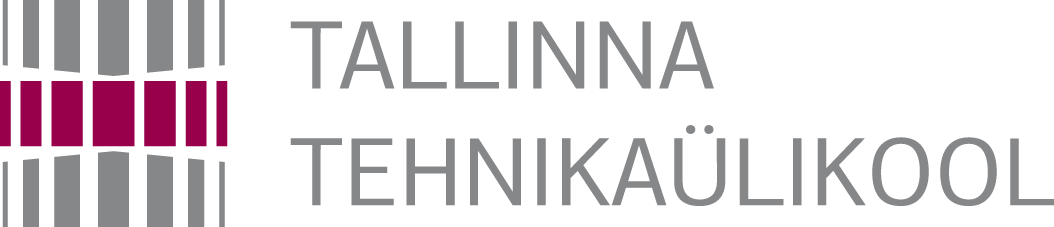 TALLINNA TEHNIKAÜLIKOOL
Ehitajate tee 5, 19086 Tallinn
tel 620 2002 (E-R 8.30–17.00)
ttu@ttu.ee

www.ttu.ee